Leslie Fetzer
iNACOL/SREB 2012 National Online Teacher of the Year
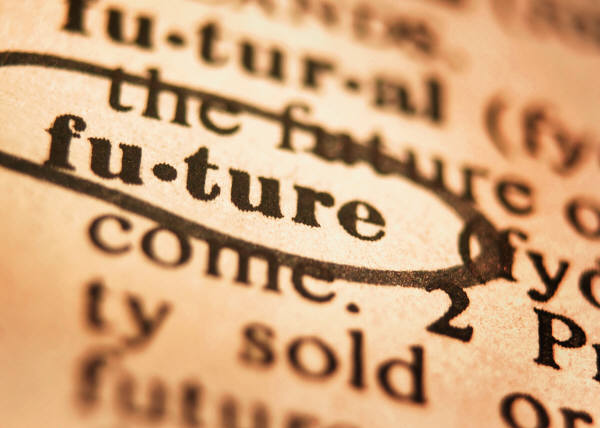 -The progressive realization of a worthy ideal.
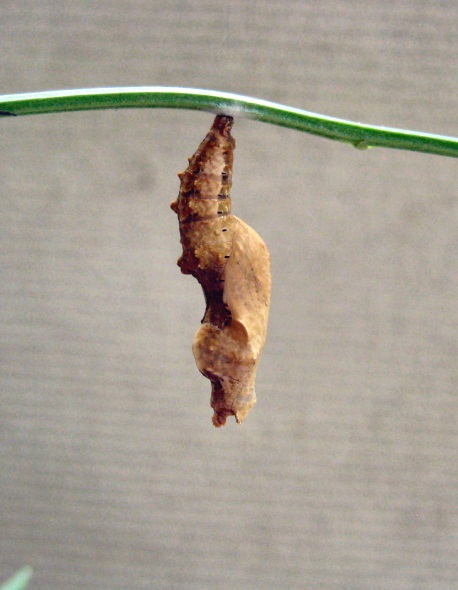 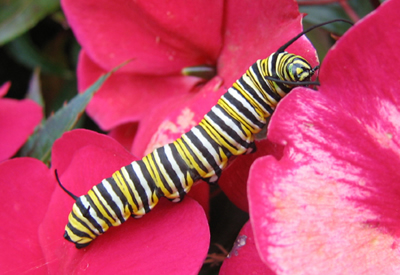 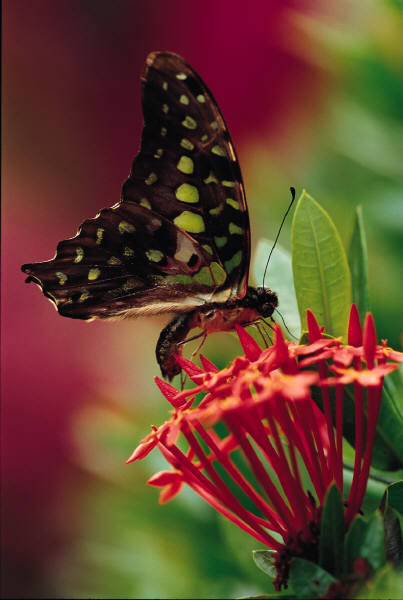 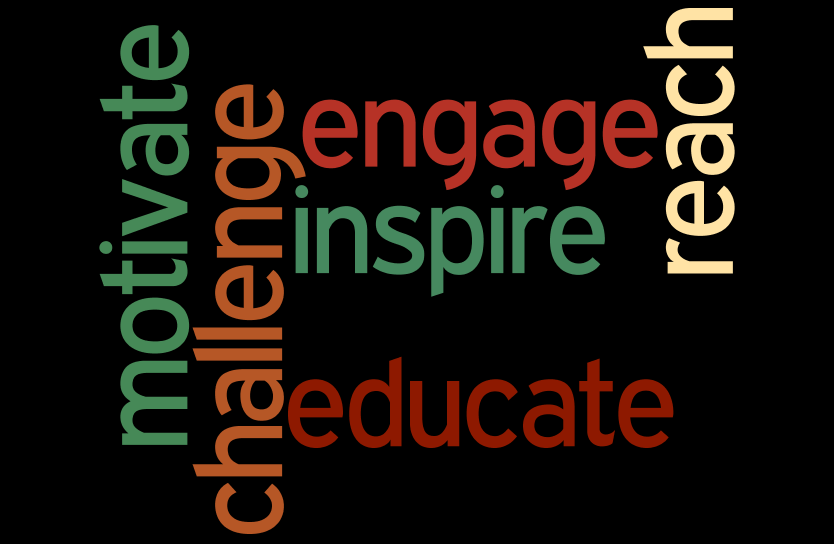 “We make a living by what we get; we make a life by what we give.”
-Winston Churchill
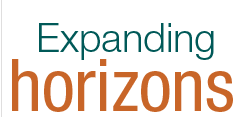 leslie.fetzer@ncpublicschools.gov